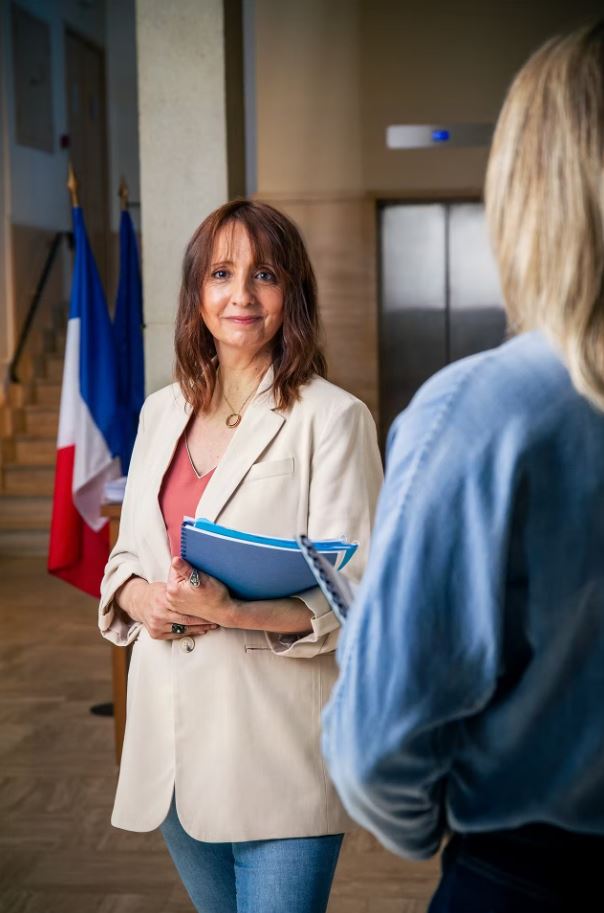 CONTRAT COLLECTIF SANTÉ
COMMENT ADHÉRER ?
CENTRE DE GESTION DU VAUCLUSE
POUR LES AGENTS EN ACTIVITÉ
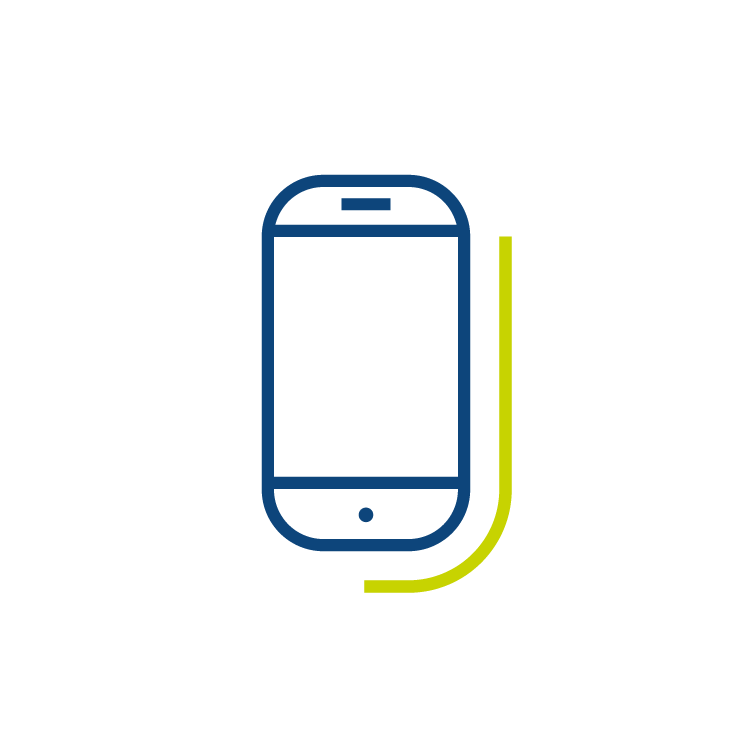 Remplissez directement un bulletin d’adhésion en ligne.
Rapprochez-vous de votre collectivité pour connaitre le lien d’adhésion.
POUR LES AGENTS EN DISPONIBILITÉ OU RETRAITÉS
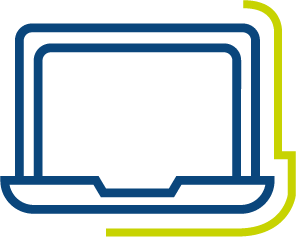 Envoyez directement votre bulletin d’adhésion individuel et vos justificatifs en version numérique à l’adresse suivante : cdg84-convsante@mnt.fr
OU
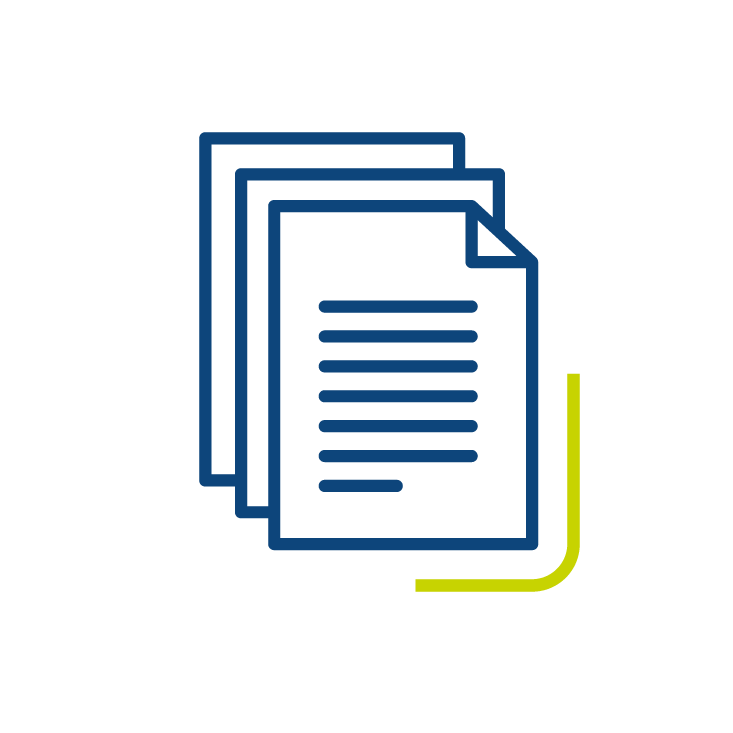 Transmettez votre bulletin d’adhésion individuel accompagné de vos justificatifs auprès de la MNT à l’adresse suivante : MNT Contrats - TSA 70020 - 33044 Bordeaux Cedex
Pour en savoir plus
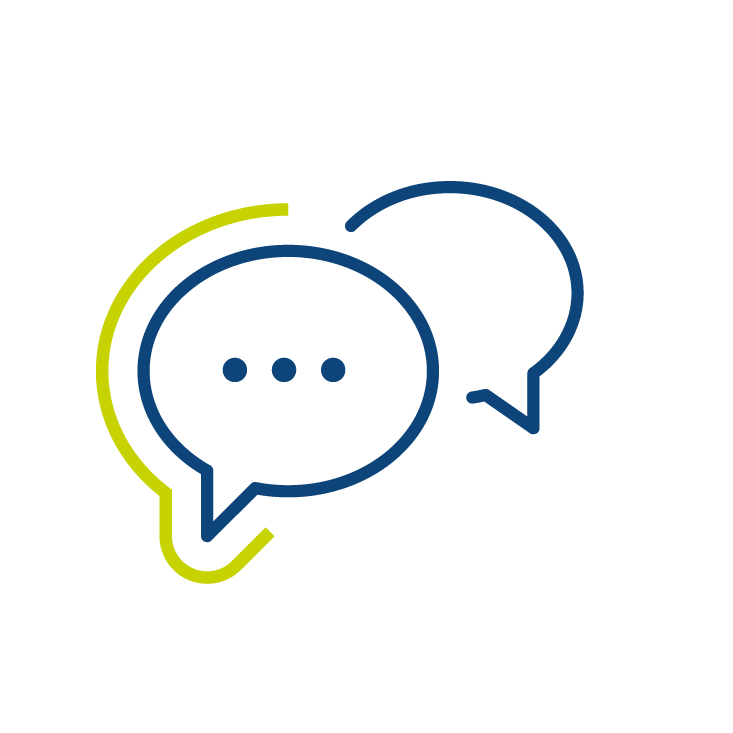 ”Mieux pour
ma santé,
mieux pour
mon budget.”
AGENCE MNT D’AVIGNON
Immeuble Le Goliath 2, avenue de la Synagogue 84000 AVIGNON

09 72 72 02 02
(prix d’un appel local du lundi au vendredi de 8h30 à 18h30)

www.mnt.fr
Sonia et sa collègue, agents d’accueil de la ville de Biarritz
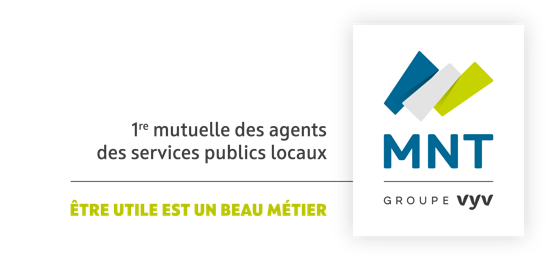 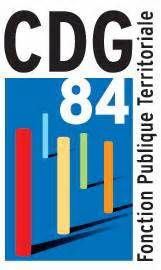 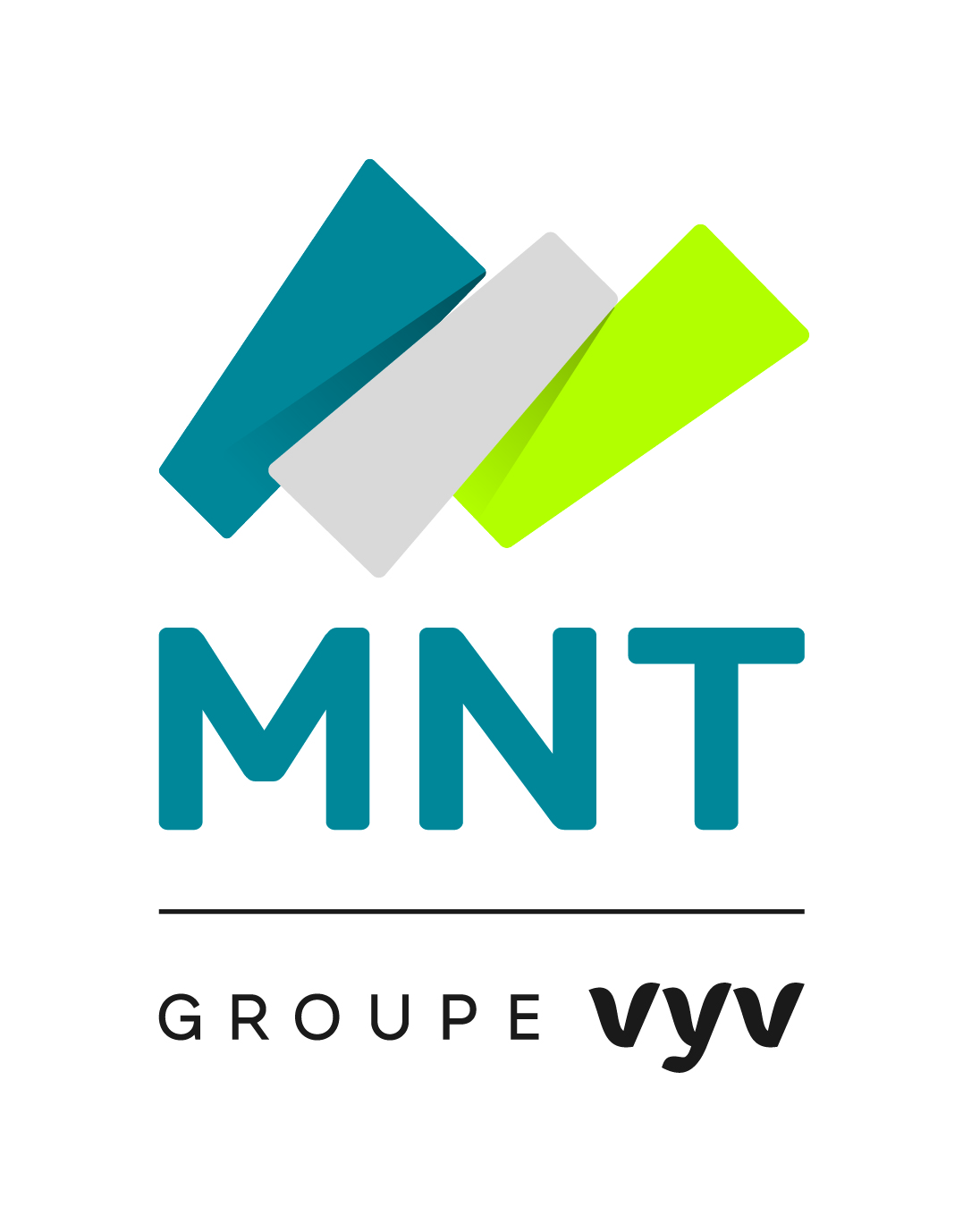 Mutuelle Nationale Territoriale, mutuelle soumise aux dispositions du livre II du Code de la mutualité. Immatriculée au répertoire SIRENE sous le numéro SIREN 775678584. Siège social : 4 rue d’Athènes- 75009 Paris. 
Document à caractère publicitaire et non contractuel. 
Crédits photos : Livia Saavedra - Photographies retouchées.
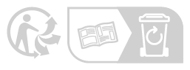 LE MONTANT DES COTISATIONS : TTC ET PAR PERSONNE
3 FORMULES DE GARANTIES AU CHOIX
Choisissez votre niveau de remboursement sur l’ensemble des postes de santé :
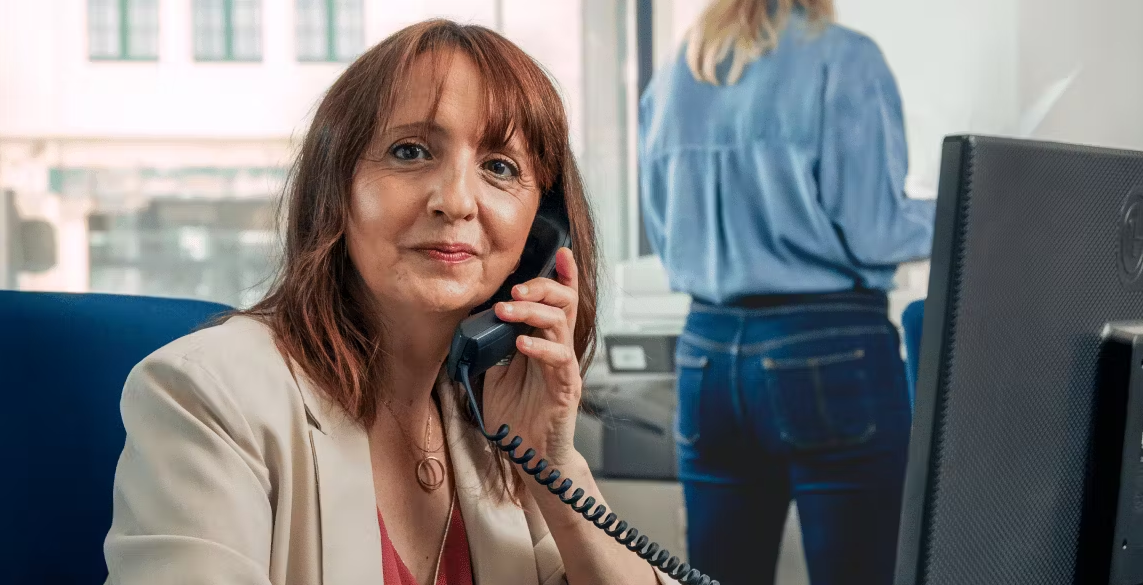 NIVEAU 1 :
CLASSIQUE
NIVEAU 2 :
RENFORCÉ
NIVEAU 3 :
HAUT NIVEAU
DATE D’EFFET AU CHOIX : 1ER JANVIER 2025 OU 1er JANVIER 2026
DES SERVICES INCLUS POUR FACILITER VOTRE QUOTIDIEN
Agent = 1 agent seul
Duo = 1 couple ou 1 adulte + 1 enfant
Famille = Couple avec enfants ou 1 adulte avec 2 enfants à charge et plus
Les bénéficiaires adhèrent au même niveau de garantie que l’assuré principal.
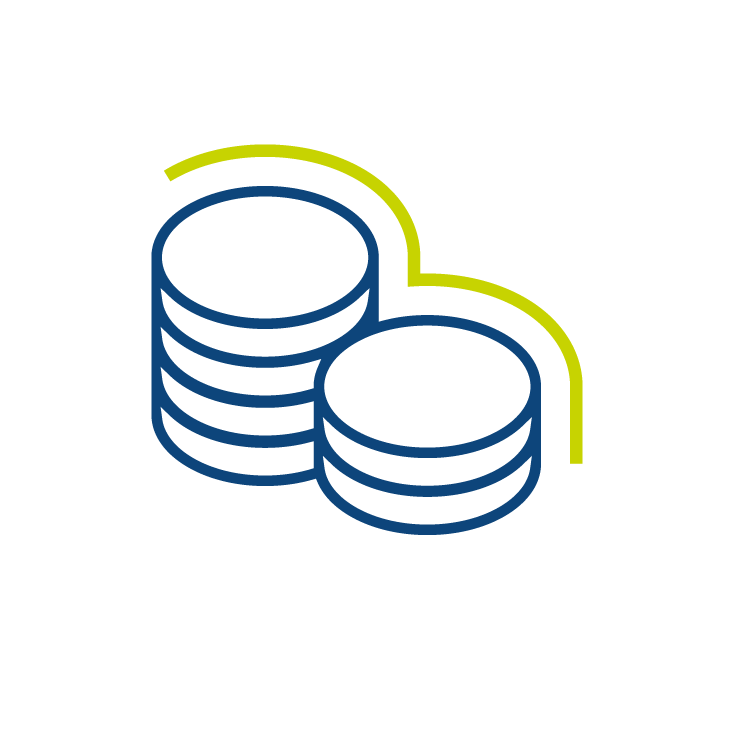 Pas d’avance de frais : tiers payant généralisé (selon accords locaux).

Des réductions pour vos lunettes et audioprothèses grâce à nos réseaux d’opticiens et audioprothésistes partenaires.
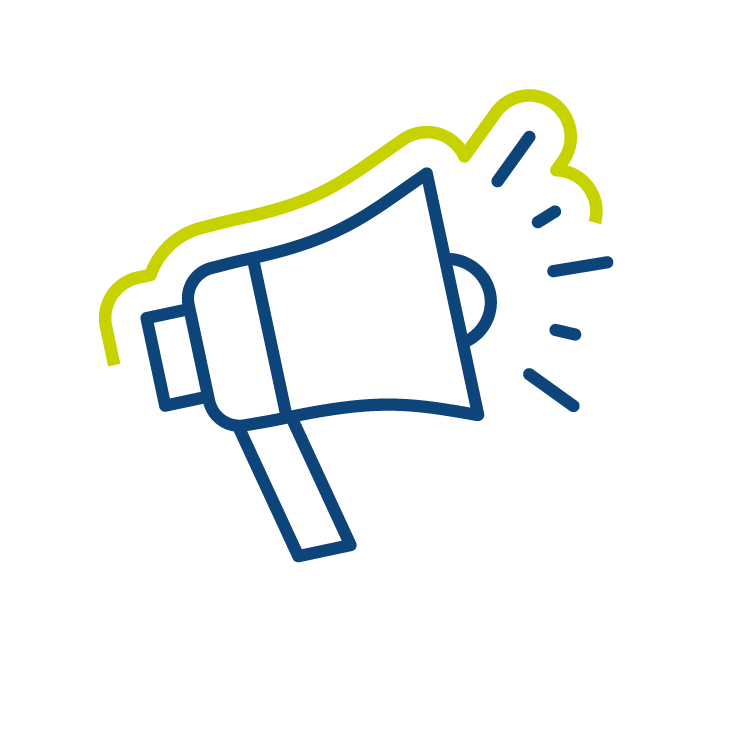 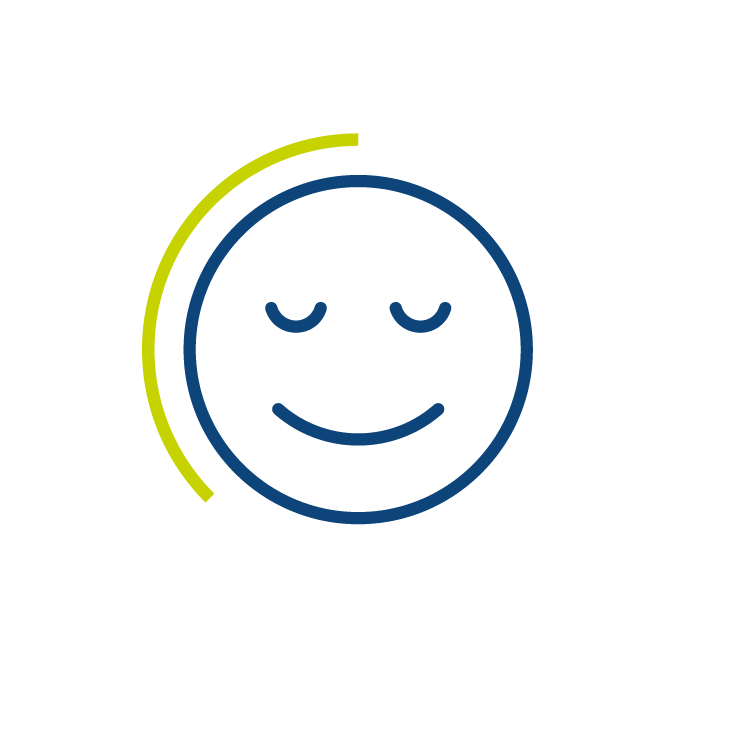 Renseignez-vous auprès de votre collectivité pour connaitre le montant de la participation employeur. La participation de l’employeur est à déduire des montants indiqués ci-dessus.
L’assistance : aide à domicile, prestations en cas d’immobilisation ou de maladie
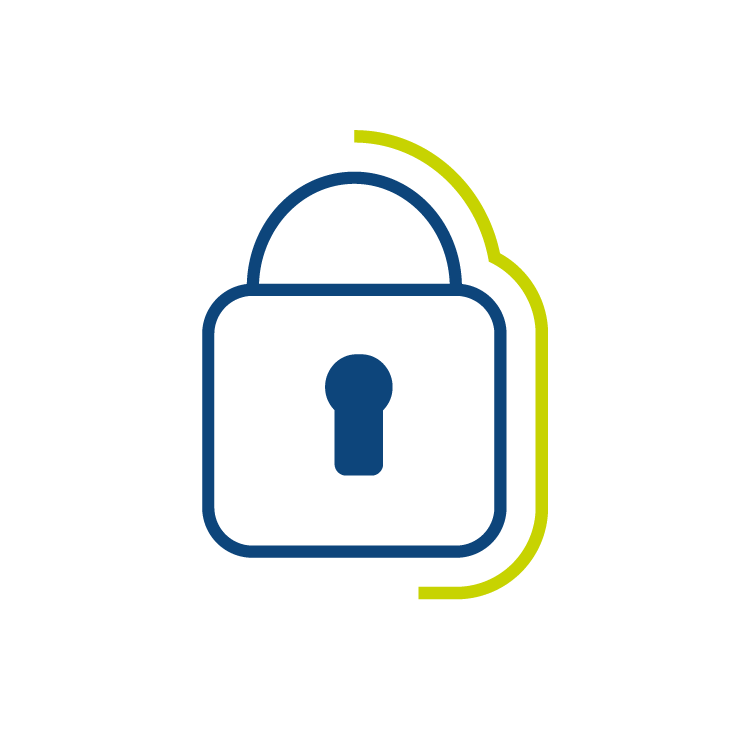 Un espace adhérent en ligne pour déposer et suivre vos demandes de remboursements, consulter et télécharger vos documents, modifier vos informations personnelles, accéder à des services santé…
LES JUSTIFICATIFS POUR ADHÉRER
QUI PEUT ADHÉRER ?
  Votre RIB 
  Votre numéro de matricule inscrit sur votre bulletin de salaire.
  Votre attestation de Sécurité sociale de moins de 3 mois téléchargeable sur ameli.fr.
 L’attestation de Sécurité sociale de vos bénéficiaires si vous souhaitez couvrir vos proches.
 Attestation Pôle emploi ou copie du contrat d’apprentissage pour les enfants ou certificat de scolarité pour les enfants âgés entre 20 et 27 ans.
  Copie de l’attestation de PACS pour le partenaire ou attestation sur l’honneur de concubinage pour le concubin avec une facture aux deux noms à la même adresse.
Fonctionnaires et agents contractuels de droit public et de droit privé, y compris les agents détachés auprès du Souscripteur ou mis à la disposition de celui-ci, et les agents détachés ou mis à la disposition par le Souscripteur auprès d’un autre employeur public,
Fonctionnaires et agents de droit public et de droit privé en retraite.
LES AVANTAGES DU CONTRAT
  Pas de limite d’âge à l’adhésion 
  Pas de questionnaire médical à l’adhésion
  Versement des prestations sur le compte bancaire de l’adhérent
  Prélèvement des cotisations sur le salaire
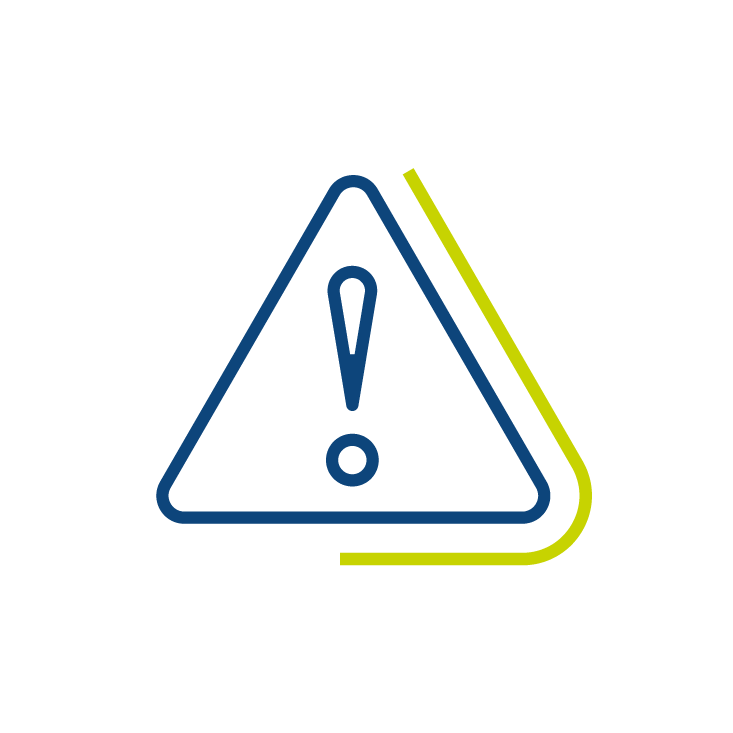 N’oubliez pas de joindre l’ensemble des justificatifs demandés afin de pouvoir adhérer.